Gewaltprävention
Der Verursacher-Geschädigten-Ausgleich (VGA) als pädagogisches Instrument und als mögliche Alternative zu § 49 Maßnahmen
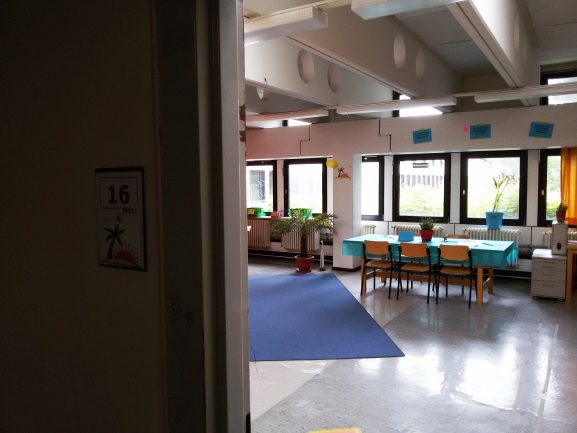 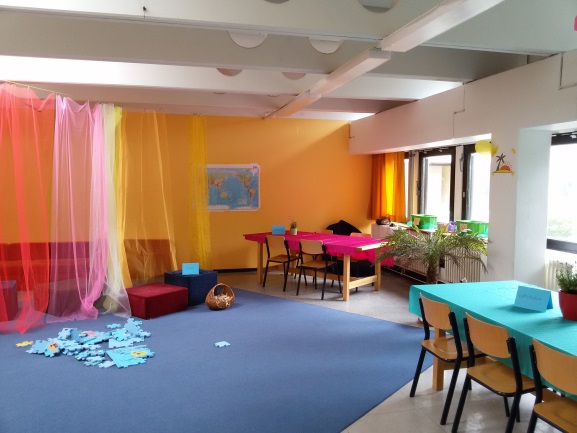 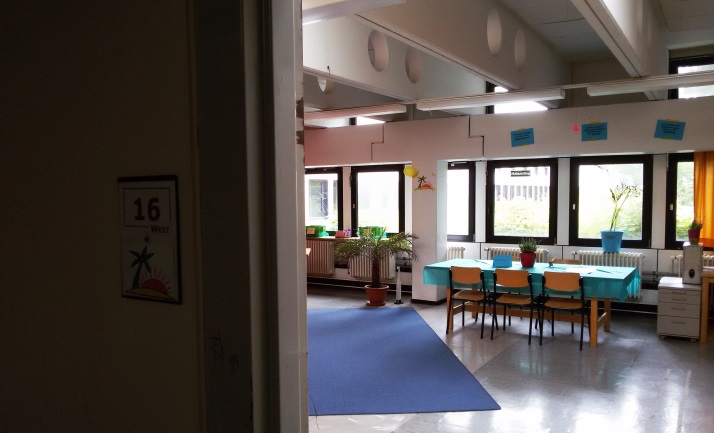 Was ist der VGA ?
►  Der VGA ist ein schulisches Verfahren, um einseitig verursachte Konflikte konstruktiv zu bearbeiten. 

►  Beim VGA steht die Würde des Menschen im Vordergrund.

►  Opfer und Täter erhalten die Möglichkeit, ihren Konflikt eigenverantwortlich mit Hilfe einer Fachkraft konstruktiv aufzuarbeiten.
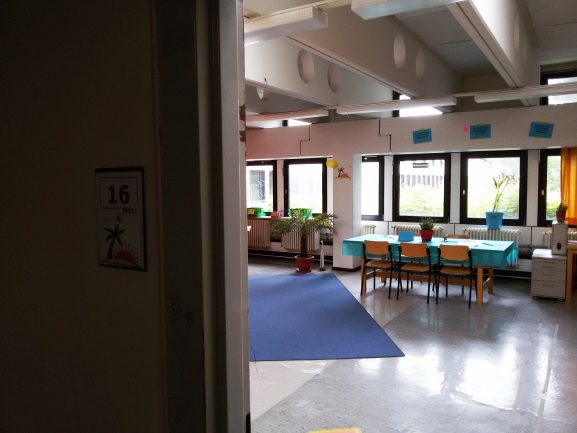 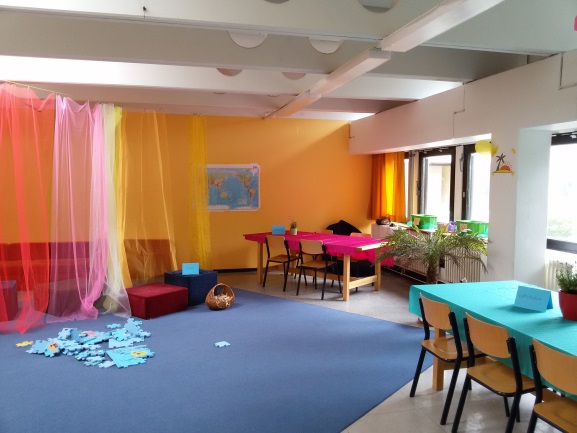 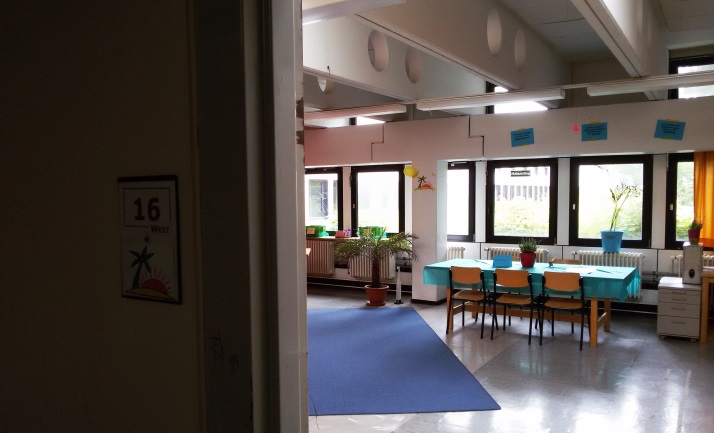 Bausteine des VGA
1  ►  Recherche
2  ►  Vorgespräche          =  Geschädigtengespräch          =  Verursachergespräch

3  ►  Tat-Ausgleich durchführen

4  ►  Vertrag und Wiedergutmachung
Vorteile des VGA
►  Der Werterahmen der Schule wird aufgezeigt und stetig betont

►  Strukturierter und verbindlicher Ablauf bei Gewaltvorfällen
►  VGA entlastet und stellt eine Alternative zu § 49 Maßnahmen dar
►  Geschädigte stehen im Fokus, nicht Täter oder Schuldzuweisungen
►  Opfer und Täter werden mit gleicher Würde behandelt
►  Steigerung der sozial-kommunikativen Kompetenzen

►  Selbstreflektion, Perspektivwechsel, Empathie und Verantwortungs-       übernahme für die Konsequenzen werden gefördert
►   Abbau von Ängsten u. Stärkung der Selbstwirksamkeit 
►  Förderung des Schulfriedens durch gewaltfreie Kommunikation      ohne Ausgrenzung.
Ein VGA wird von der Schule eingefordert, ist eine verpflichtende Maßnahme, 
ist parteilich, ist Werte vermittelnd und ist eine einseitige Wiedergutmachung.
Schritte zur Einführung an der Schule
►  Information an das Kollegium►  Fobi „Tatausgleich“, alternativ Kurzpräsentation in Teams►  Schüler- und Elternbrief
►  Informationen an SV, EV und KlassensprecherMit welchen Schritte starten wir ?
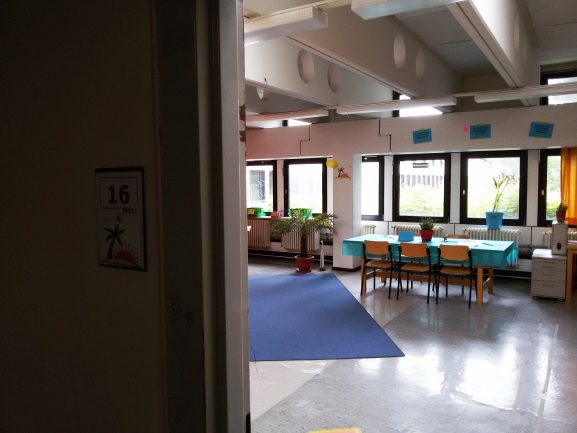 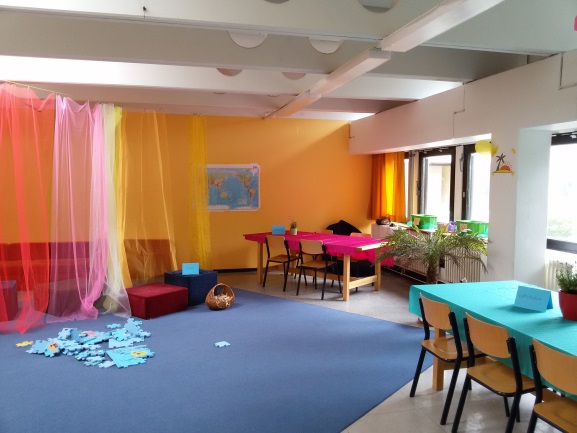 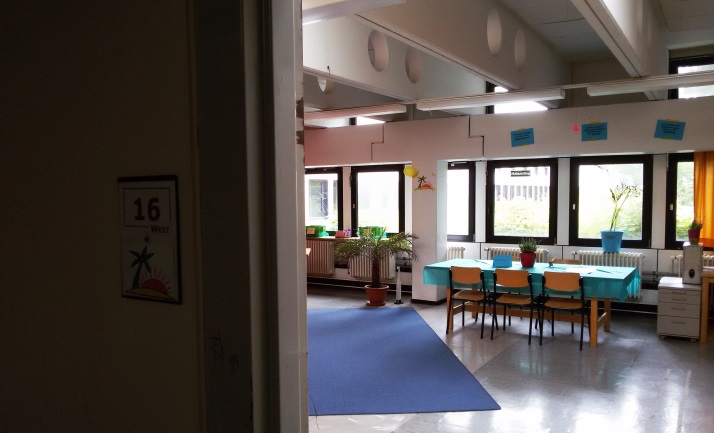 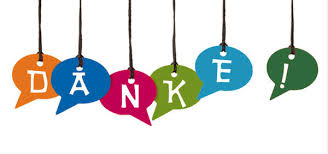 … für das Interesse.